Guideline: Graphical Abstract
Must contain:
Title
Problem statement / Objectives / Background
Method
Expected Outcome

Others:
1 page ONLY
Save file as pdf or jpeg
Example: Graphical Abstract 1
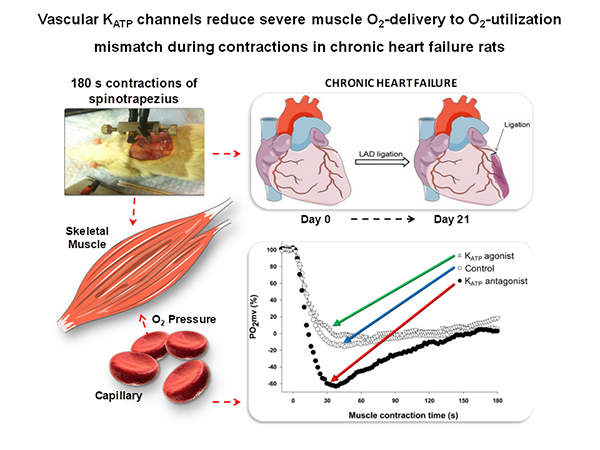 https://www.letpub.com/images-201510-English/GA-example-2.jpg